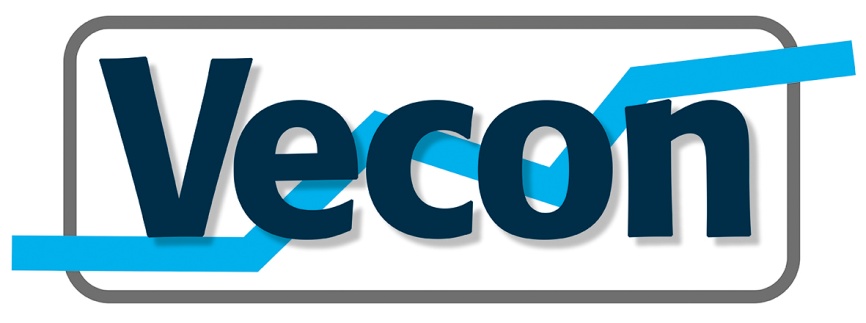 Curriculum.nu: veranderingen in het (economie)onderwijs
Inhoud
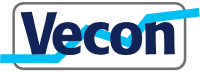 Even Voorstellen

Schets van Curriculum.nu

Visie op het economieonderwijs

Ontwikkelteams, producten en feedback

Gesprek en vragen
WWW.VECON.NL
2
OnsOnderwijs2032
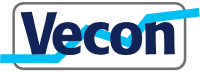 Even Voorstellen

Schets van Curriculum.nu in het dossier van de Vecon.
WWW.VECON.NL
3
Visie Vecon
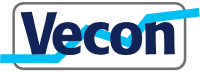 Enkele karakteristieken van ‘economie’
Waar staat het vak economie over 10 jaar?
Belangrijke ontwikkelingen de komende tien jaar in relatie tot het curriculum
Samenhang
Doorlopende leerlijnen
Bijlagen en literatuurlijst
WWW.VECON.NL
4
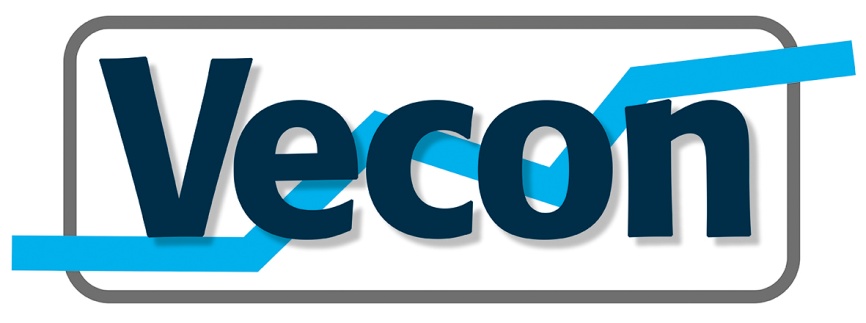 Ontwikkelteam M&M
Verschillende vakken, nu even: Economie

Kern:
Keuzes op basis van argumenten
Economische processen

Waarom Economie?
Hoe geef je dat vak?
Wat is er nodig?
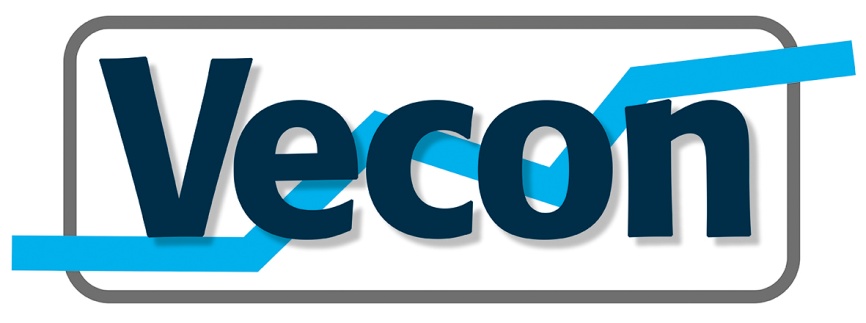 Ontwikkelteam M&M
Wat kan/moet aan de orde komen? 
En op welk niveau?

Er kan veel! 
Als voldaan wordt aan de voorwaarden: 
stof aangepast aan leeftijd 
goede docent met kennis van het vak
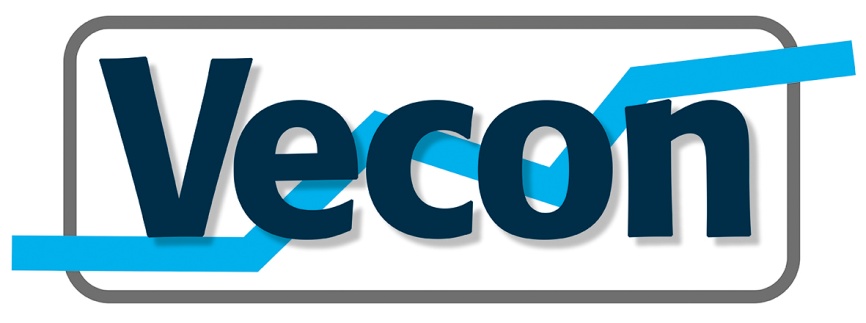 Voorwaarden
Samenhang
Met (vrijwel alle) andere vakken
Samenhang is niet per definitie: een geïntegreerd vak
Onderzoek
Hoe breng je de ‘vakbril’ over?
Naar de betekenis van termen 
Kwaliteit
Goed onderwijs hangt af van goede leraren
Kennis van het vak is belangrijk en dus nascholing
Producten en feedback
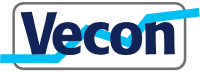 Roadmap: Tussenproduct fase 1 – visie op het leergebied M&M

Vecon organiseert feedback, o.a. via forum en digitale enquête

Niet alleen M&M maar ook rekenen/wiskunde en burgerschap verdienen onze aandacht. Mogelijk zelfs ook de andere leergebieden, zie bijlage 2 visiedocument.

Goede voorbeelden van samenwerking nodig
WWW.VECON.NL
8
Inhoud
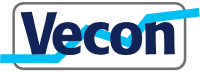 Gesprek en vragen

1	Eerste indruk (goed, slecht, geef een cijfer van 1 tot 10)
2	Vind je de visie weergeven wat belangrijk is voor de leerling (cijfer)
3	Herken je de belangrijkste economische aspecten in deze visie (ja, want/nee, want…..steekwoorden)
WWW.VECON.NL
9
Inhoud
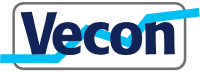 Bedankt voor je aandacht!


Vergeet niet de nieuwsbrief te lezen/het dossier af en toe te bekijken/mee te praten in het forum
Wie wil meedenken over de feedback? Op welk leergebied?
WWW.VECON.NL
10